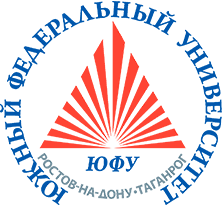 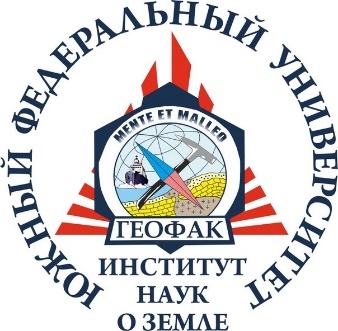 О корректировке сроков и форм проведения учебных практик в Институте наук о Земле в июне-августе 2020 г.
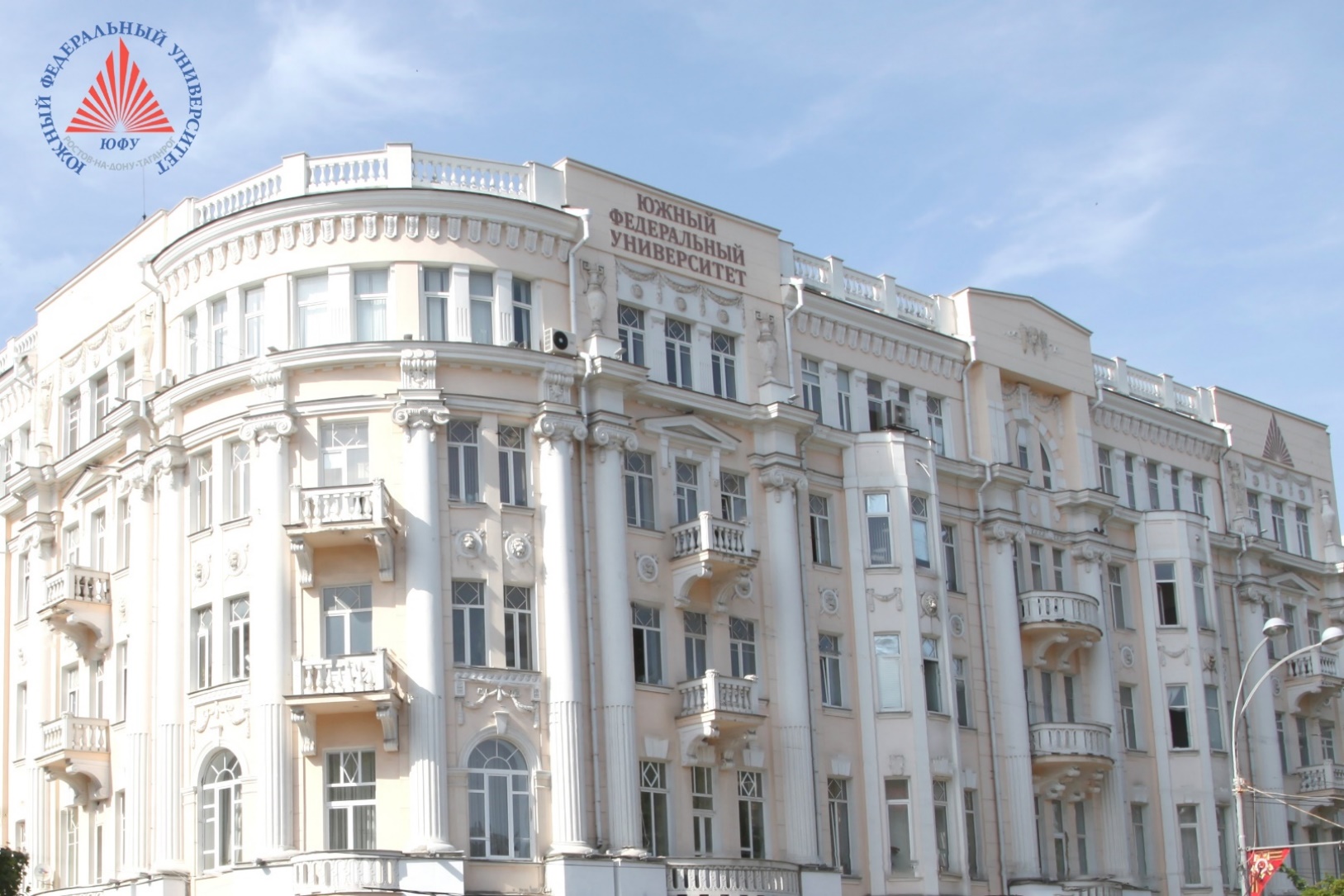 Зам. директора Института наук о Земле
Труфанов Алексей Вячеславич

30 июня 2020 года
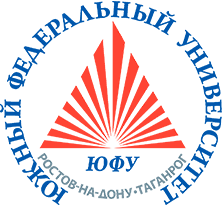 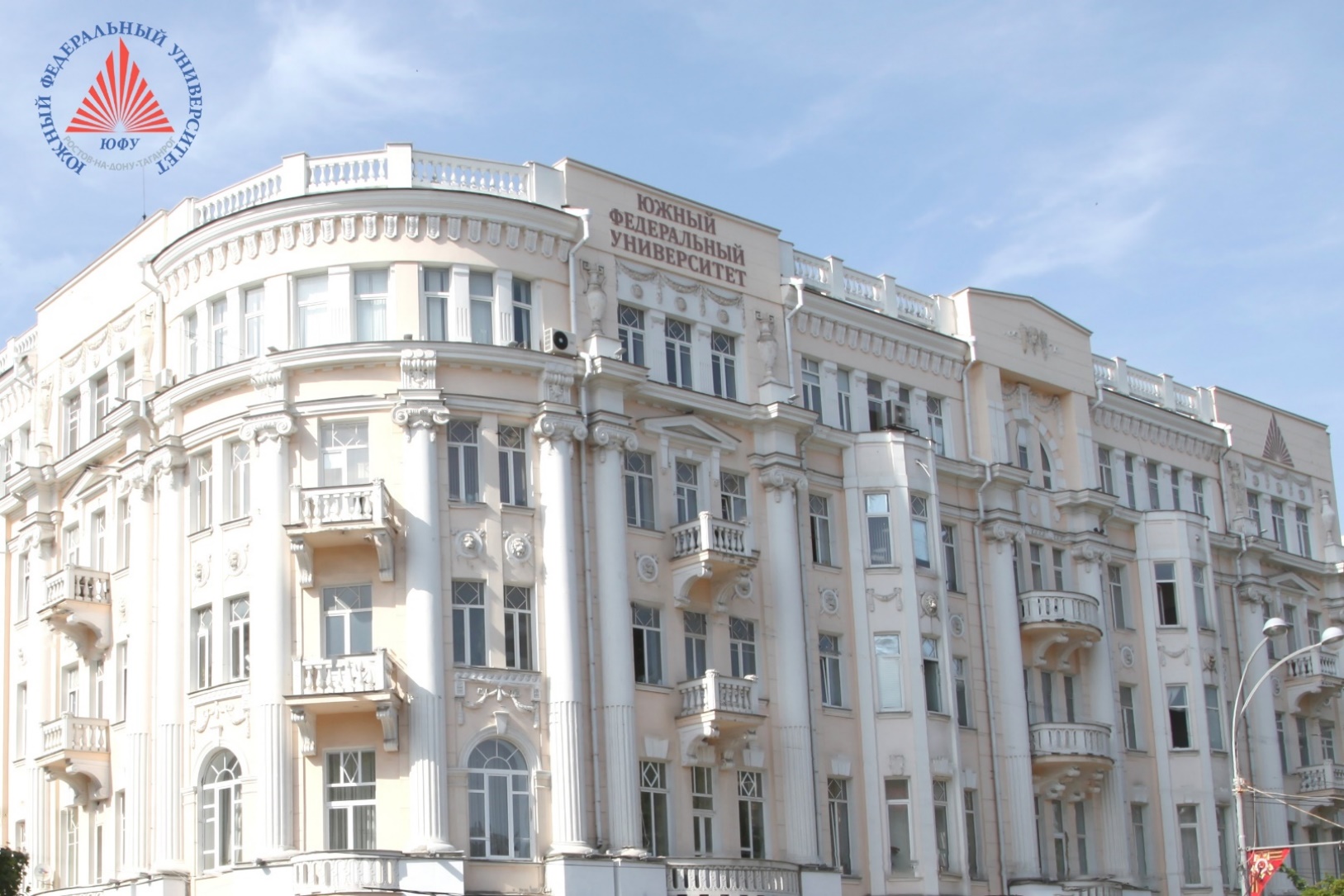 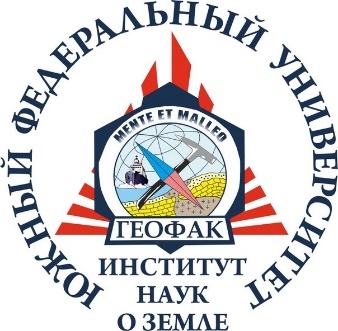 Всего в 2020 году планируется направить на практику 677 обучающихся Института наук о Земле
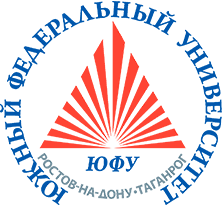 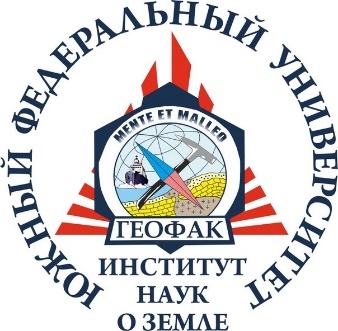 Варианты развития событий
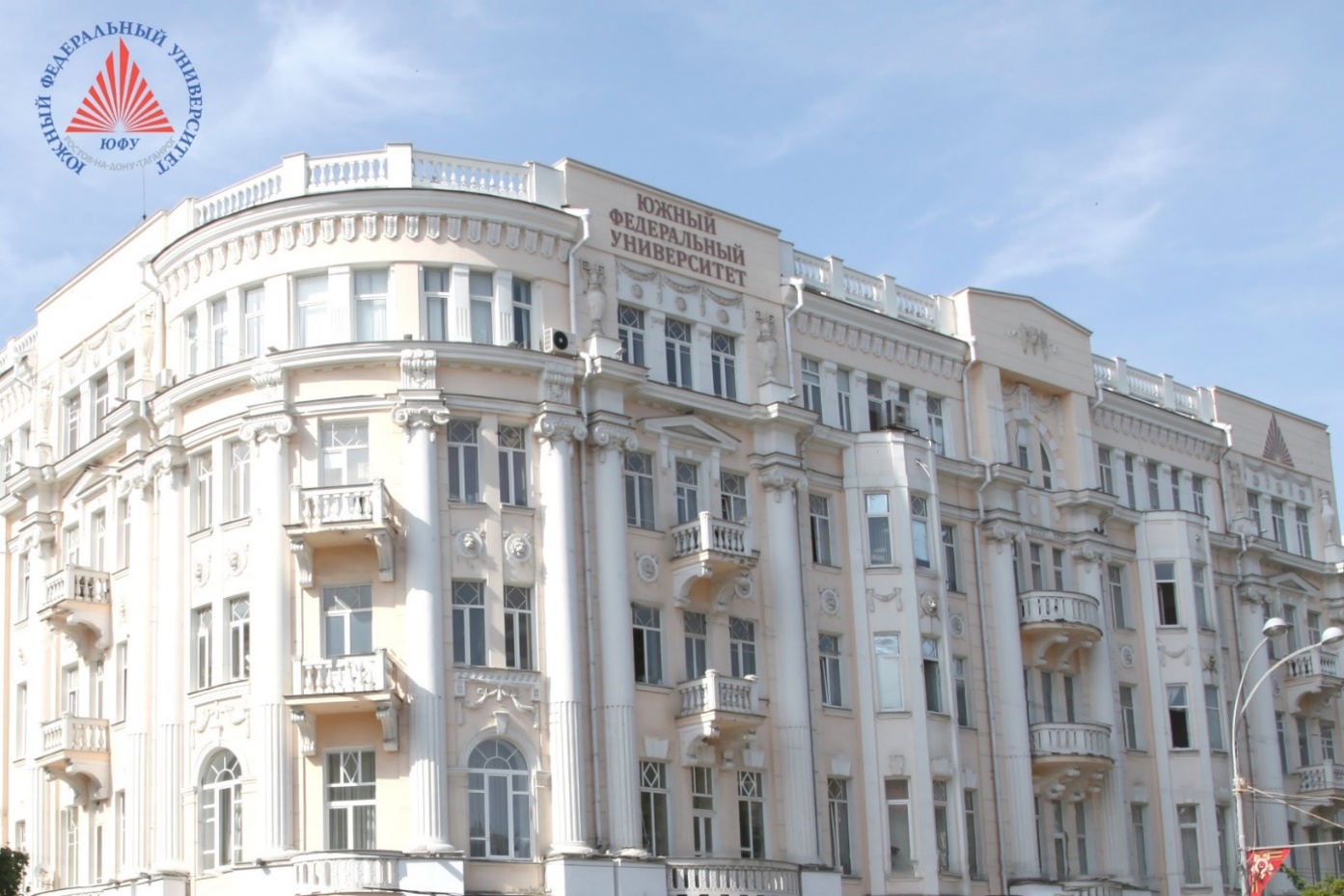 Дистанционно 
в онлайн режиме
Практически в стандартном режиме с минимальными ограничениями
Вариант частичного ограничения
Возможности реализации практики
Способы реализации практик в онлайн режиме
При частичном ограничении
Распределение студентов по учебным практикам
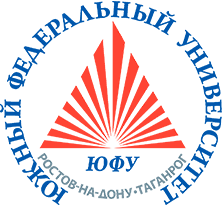 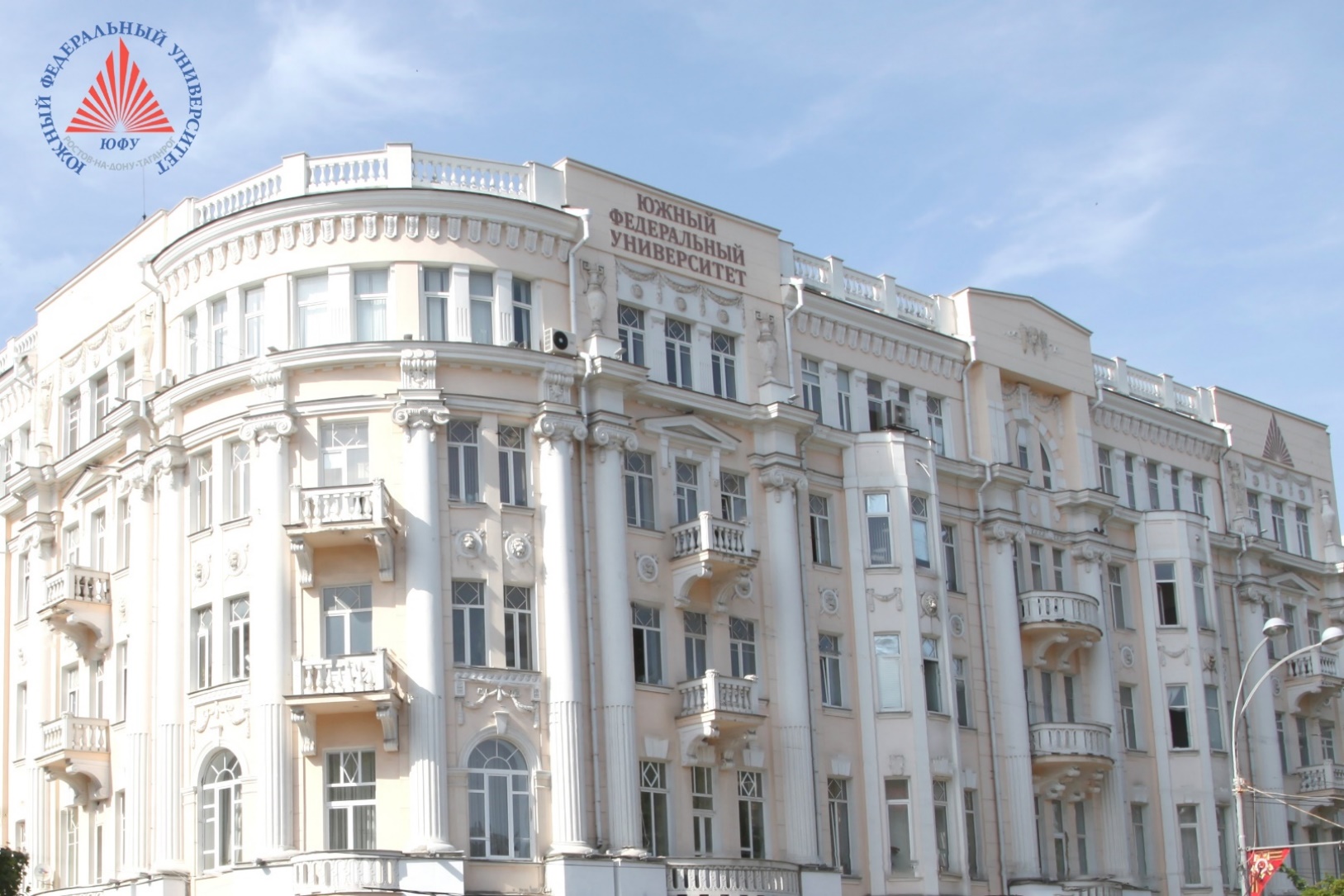 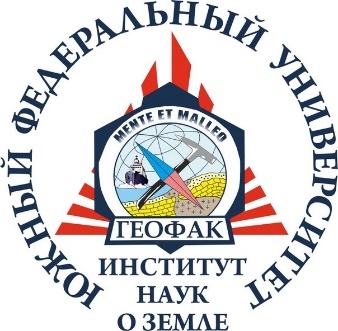 База практики «Белая речка»
06.07.20 – 02.08.20 (10 дн.) геологи 1 курс 2 гр. (27 студ. + 3 преп) А.В. Наставкин
20.07.20 - 16.08.2020 (20 дн.) геологи 2 курс 2 гр. (23 студ. + 3 преп.) А.В. Наставкин
3. 27.07.2020 – 23.08.2020 (15 дн.) географы 2 курс 3 гр. (27 студ. + 3 преп.) А.В.Михайленко
4. 27.07.2020 – 23.08.2020  (25 дн.) геологи 2 курс 1 гр. (30 студ. + 2 преп.) А.Н.Леднев
5. 16.08.2020 – 26.08.2020 почвоведы (≈20 человек) + физики (7 человек) Е.А.Бураева
Потенциальная заполняемость БПиТ «Белая речка»
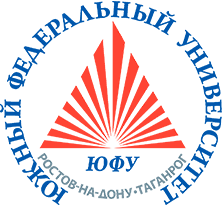 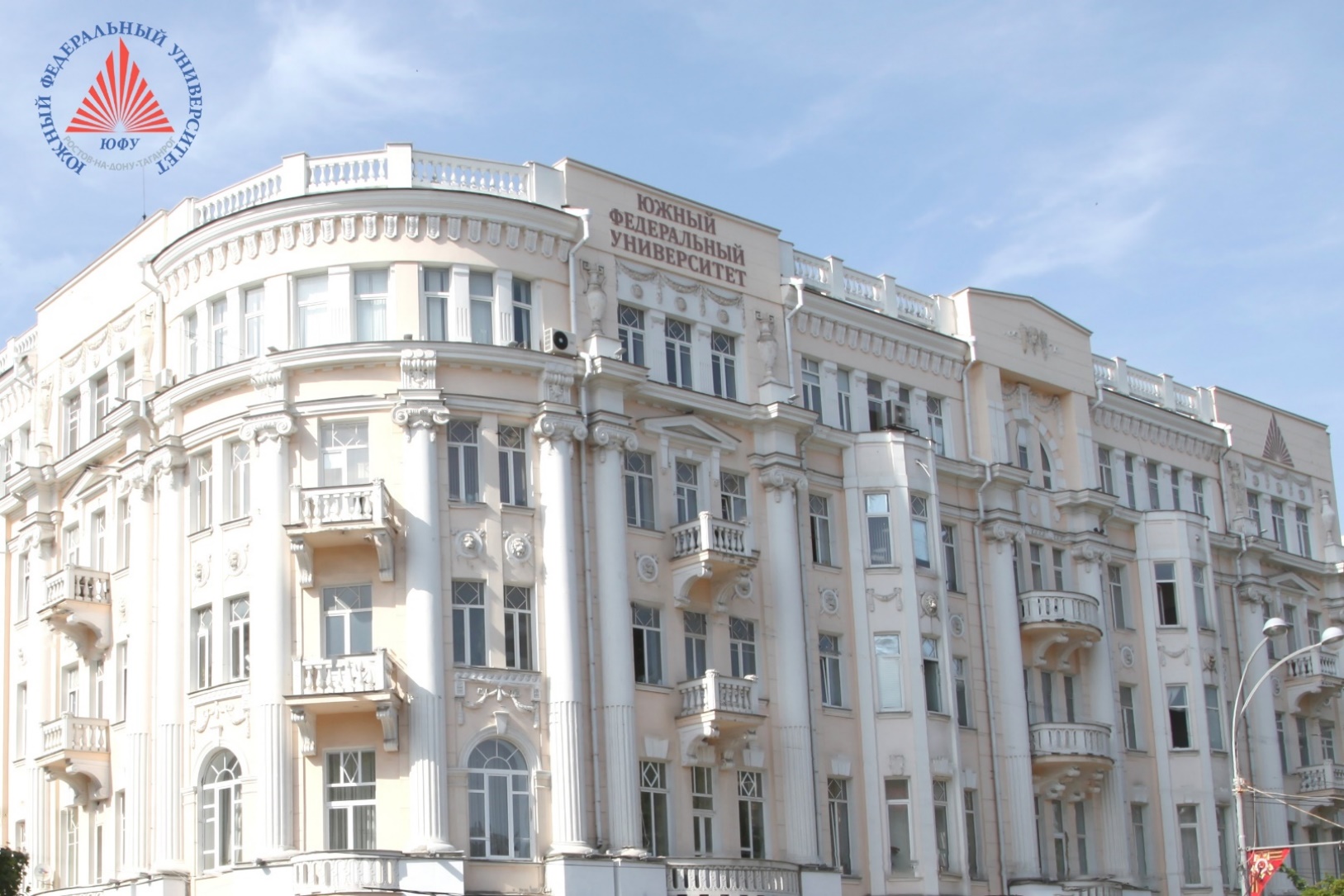 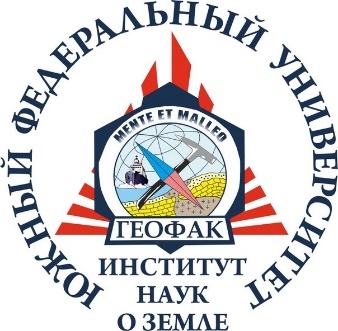 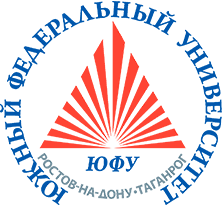 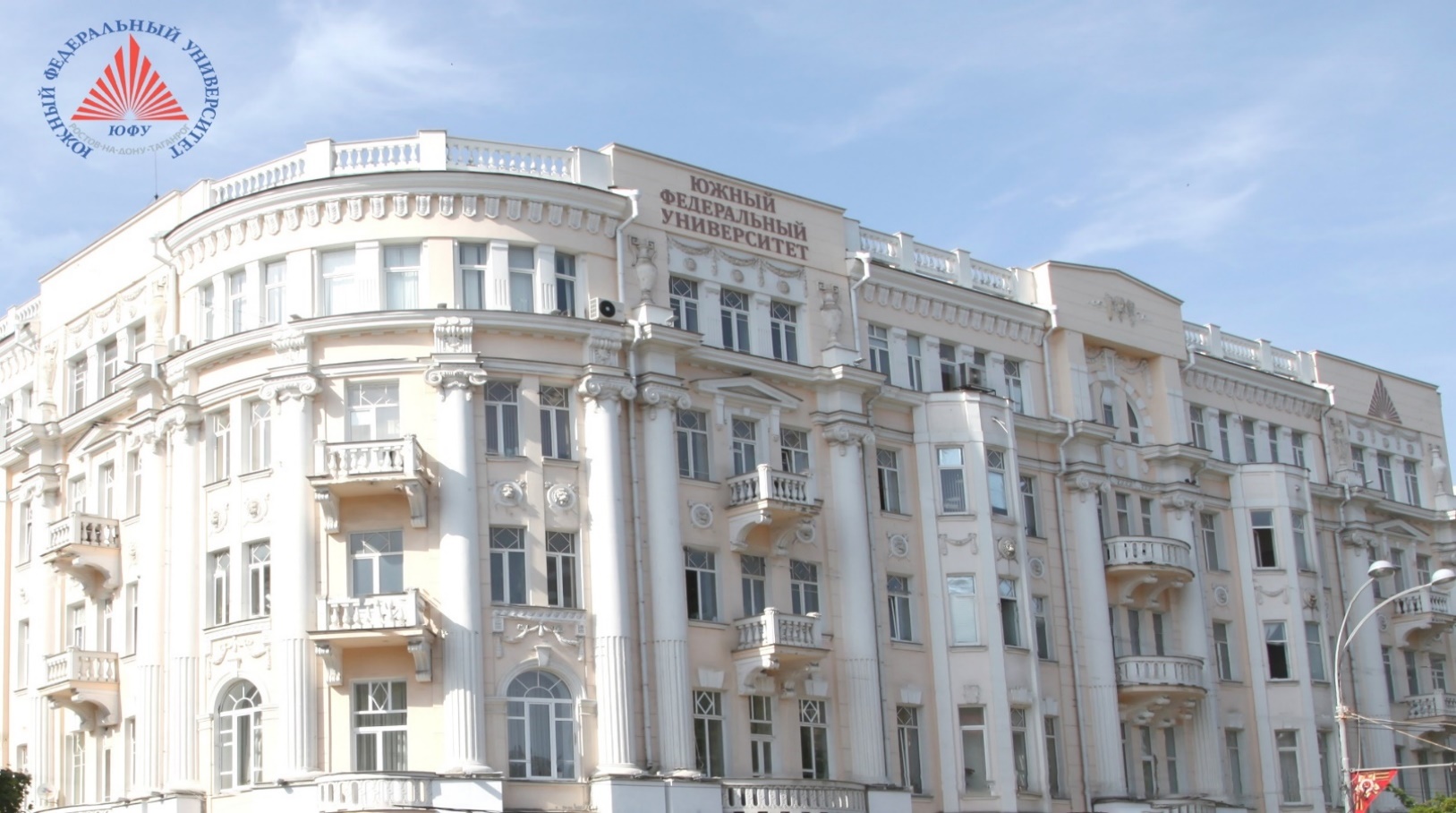 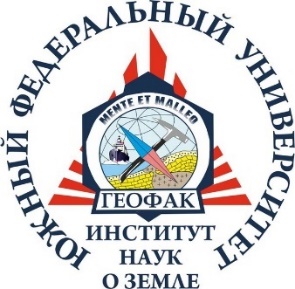 Бакалавриат и специалитет
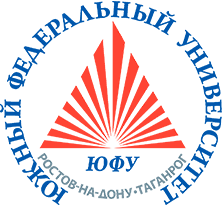 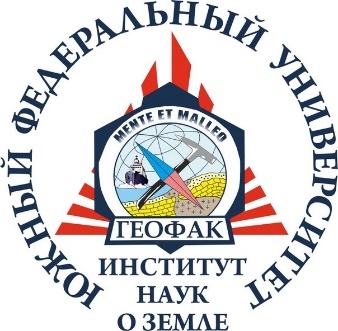 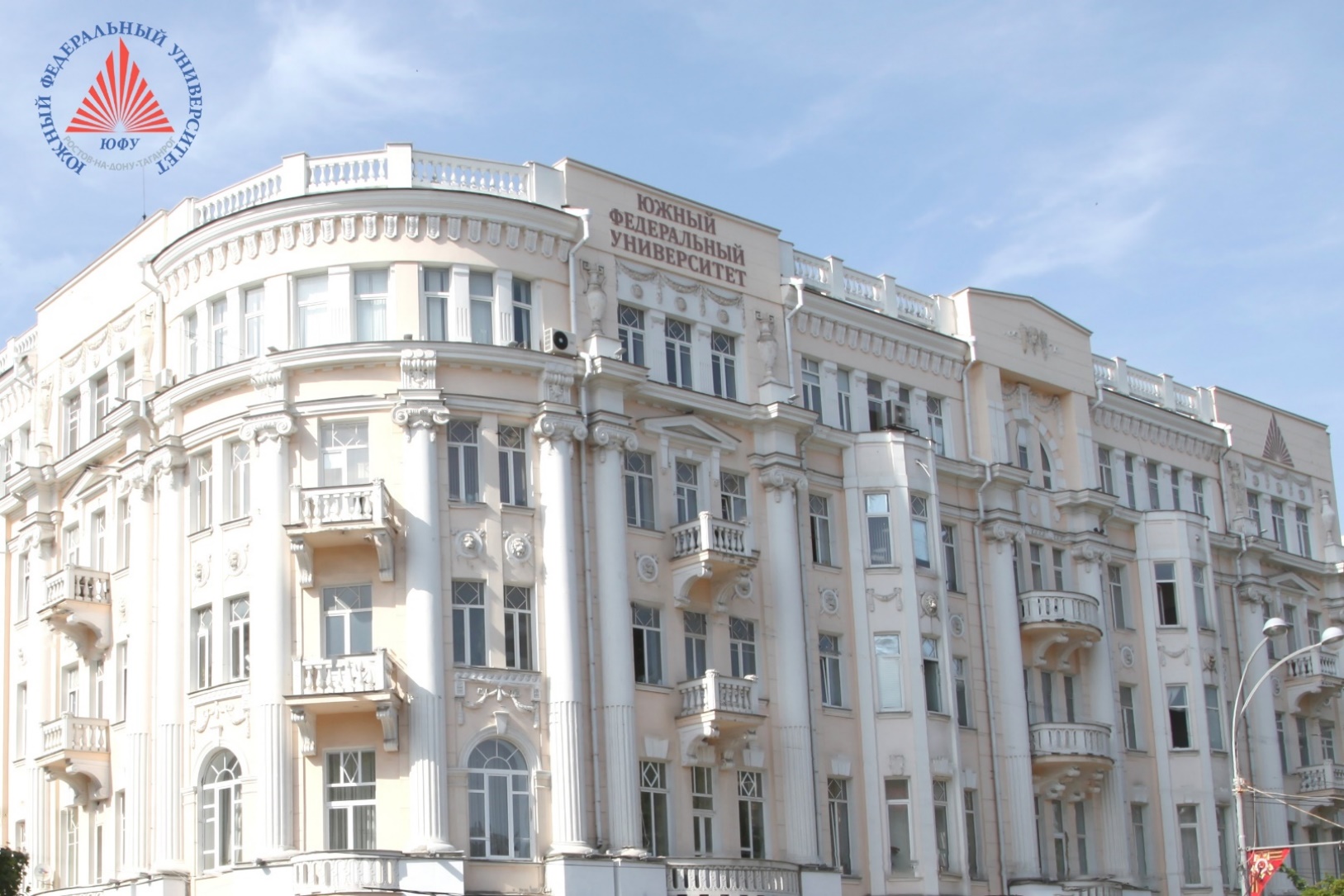 Магистратура
ОЗО
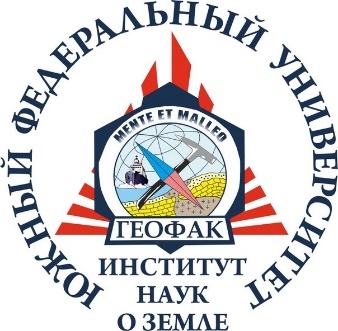 Потенциальные проблемы при благоприятном развитии ситуации
Организация и проведение медицинского освидетельствования (в условиях ограничения скопления людей)
Вакцинация студентов от энцефалита (дважды с месячным интервалом)
Проведение инструктажа по ТБ
Получение справок из Первого отдела
Вынужденный двухнедельный карантин по месту прибытия (по возвращении)
Оформление документов по выездной практике (с юридической точки зрения) в случае невозможности осуществить выезд.
Обеспечение фактическим материалом для составления курсовых работ и ВКР
В долгосрочной перспективе – проблемы с трудоустройством.
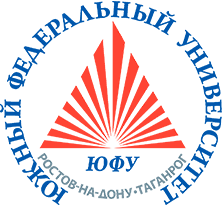 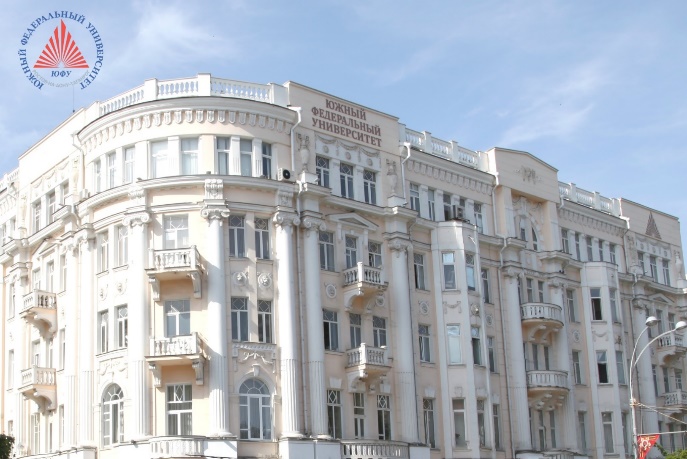 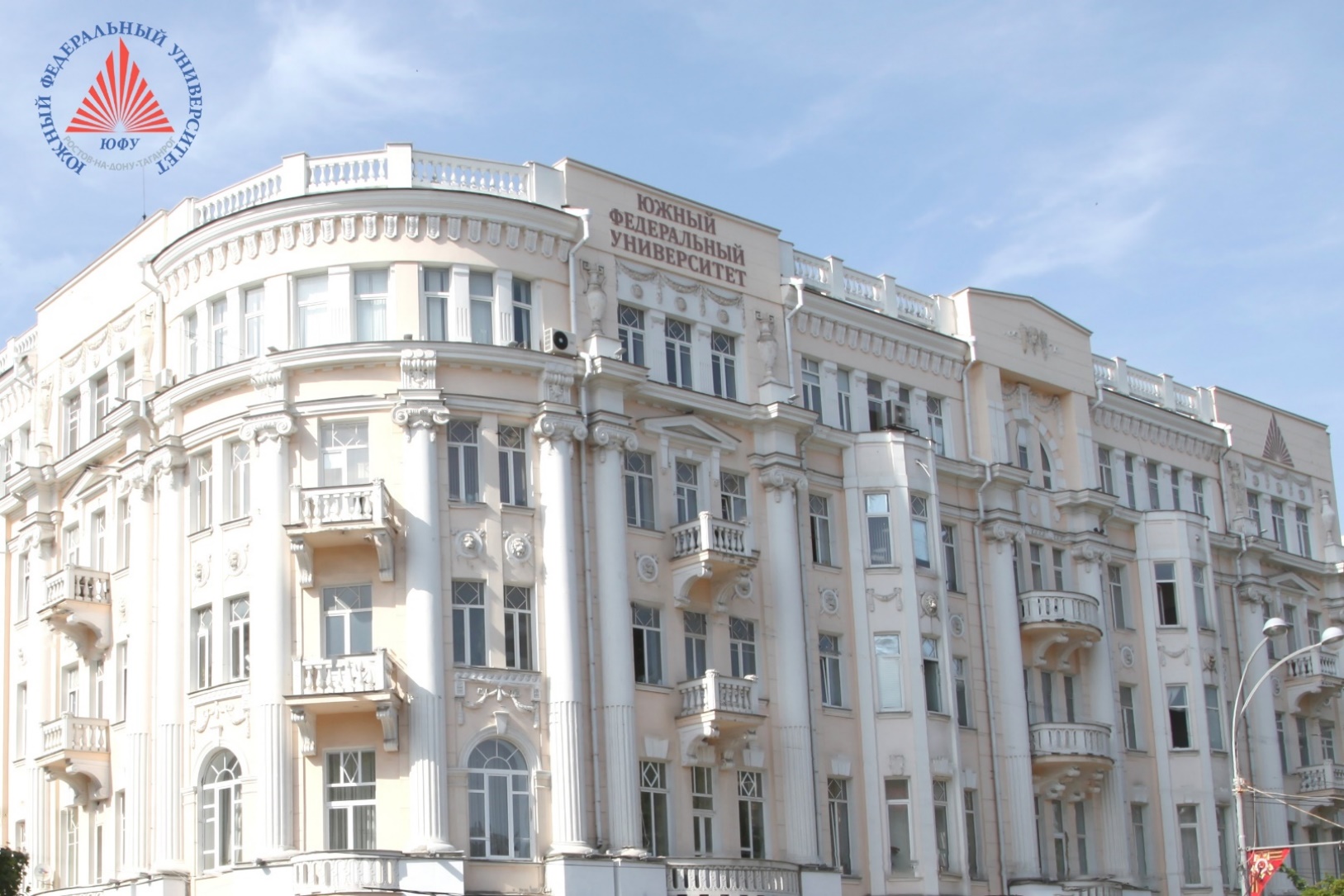 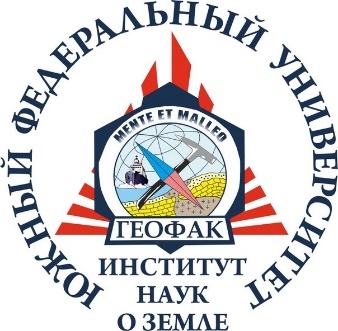 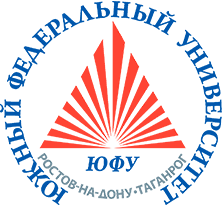 Благодарю за внимание!